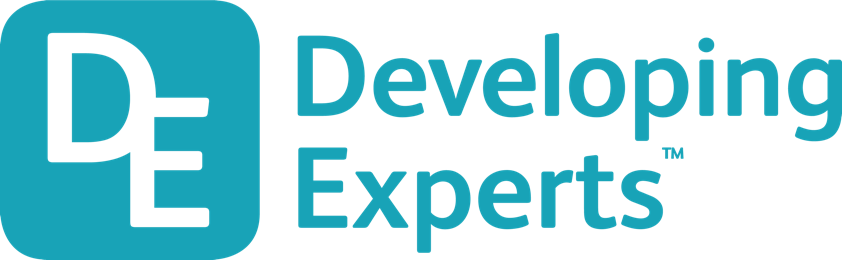 0001.01
Mission Assignment
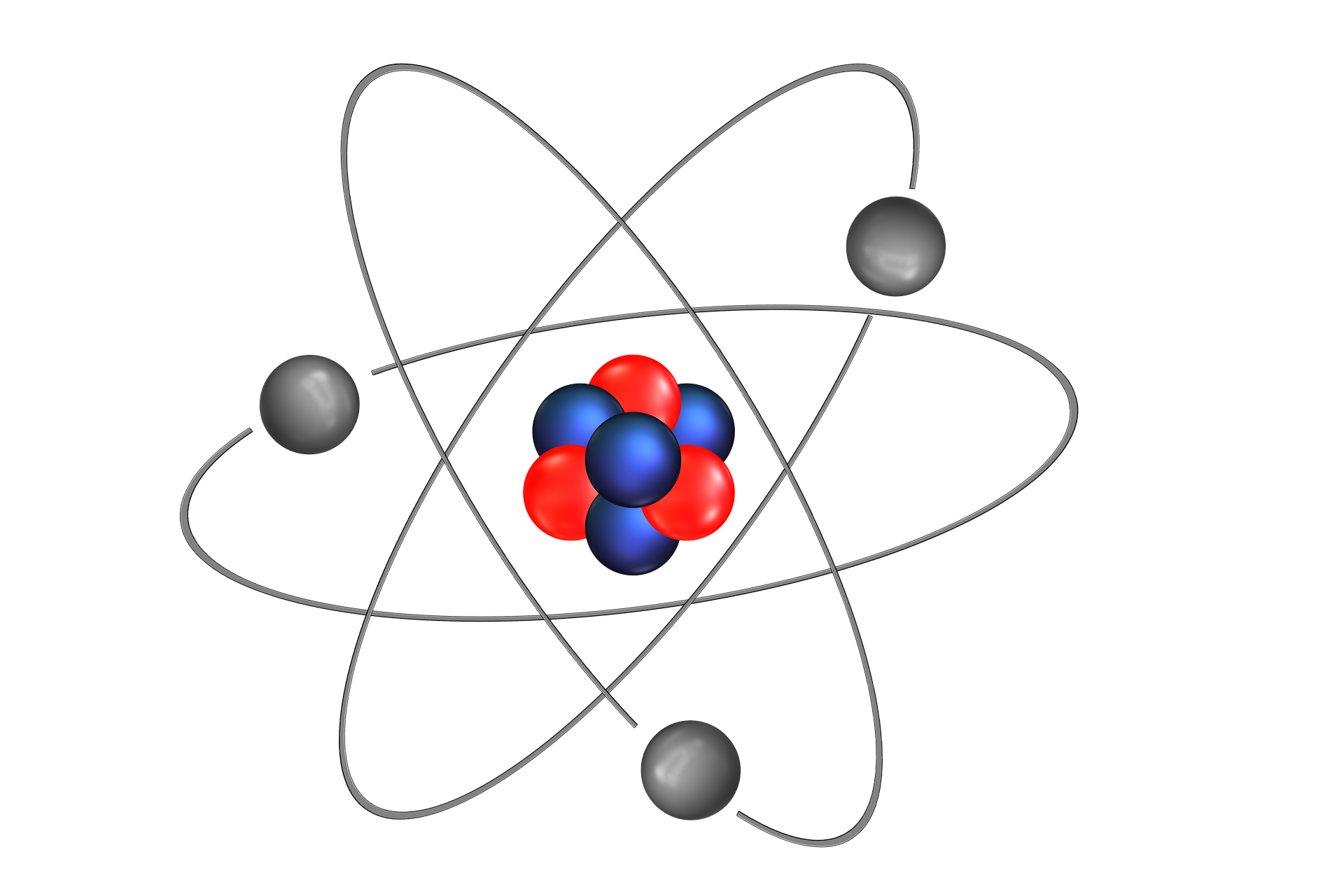 KS4-21-02:
Exploring isotopes and ionisation